Rozdiely medzi slovenčinou a češtinou
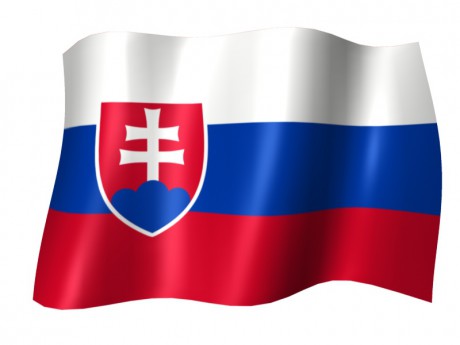 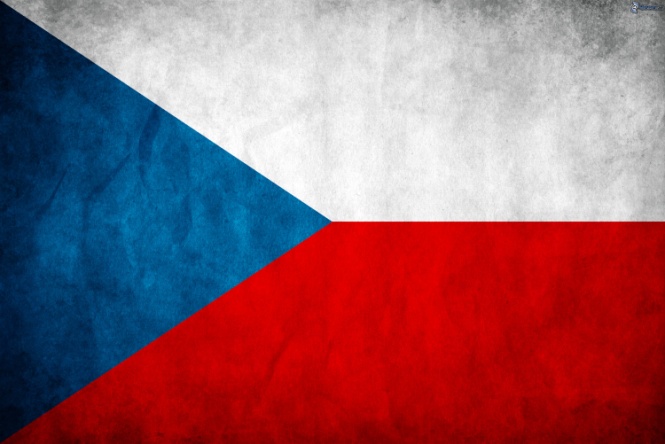 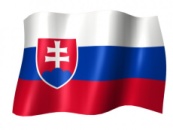 ROZDIELNÉ HLÁSKY
Slovenský jazyk
Český jazyk
Dz, dž, ia, io, iu, ô,ä, ŕ, ľ, ĺ
Ř, ě, ů, mně/mě
Bryndza, džem, piatok
Řeřicha, město, sůl,
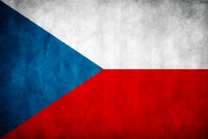 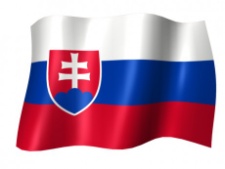 ROZDIELNÉ SLOVÁ
Čučoriedka,
Cencúľ,
Soľ,
Električka,
Krúžok,
Papuča,
December,
Borůvka, 
Rampouch,
Sůl,
Tramvaj,
Kroužek,
Bačkora,
Prosinec,
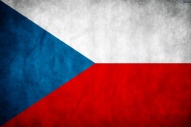 Vypracovali:
Dávid Hrubjak 
Marek Vašátko